ДЫМКОВСКИЕ БАРЫШНИ
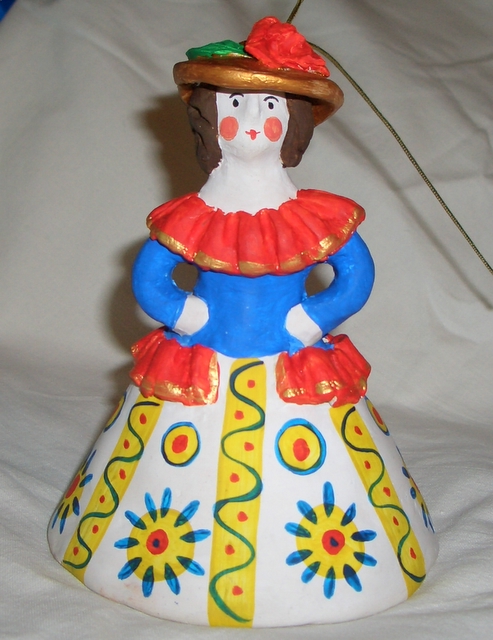 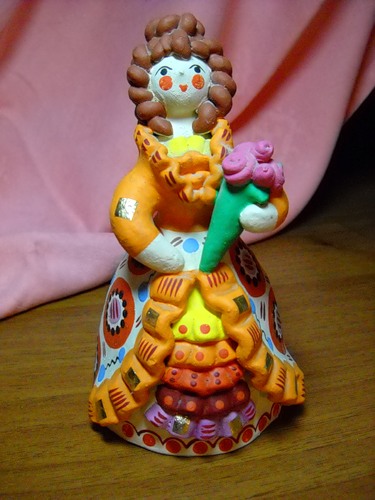 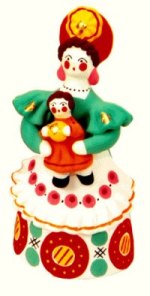 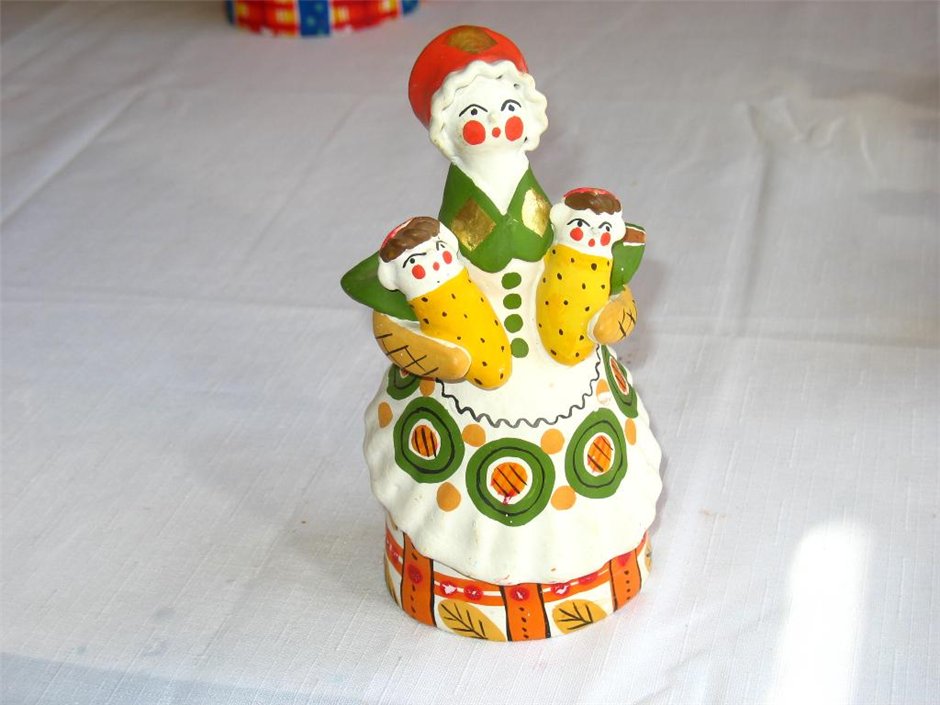 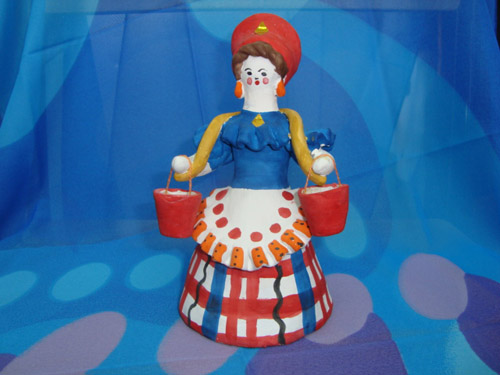 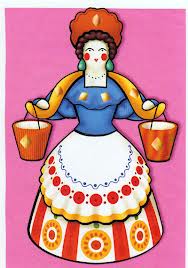 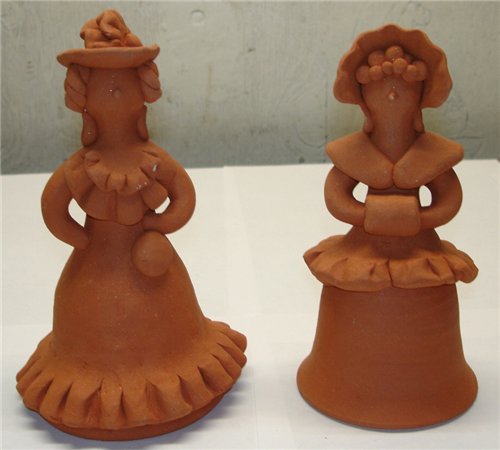 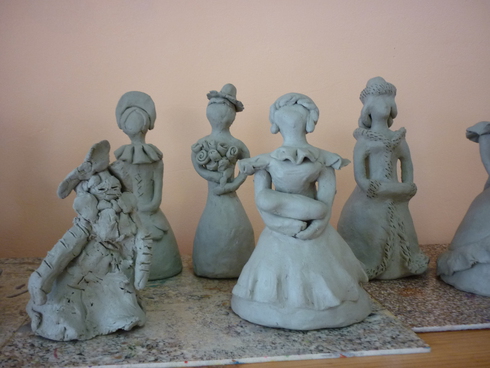 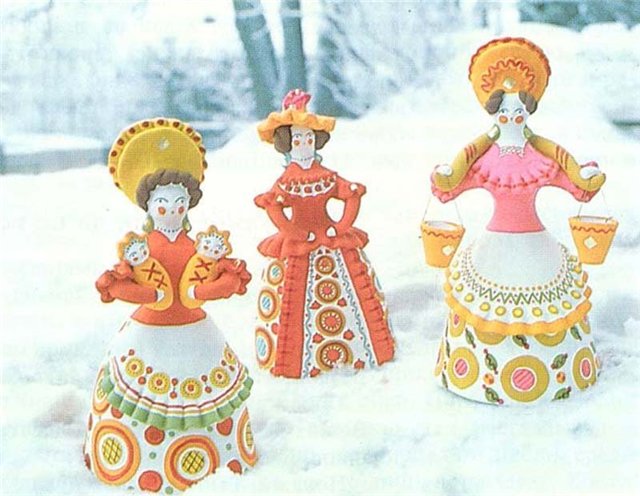